2009 Consulting Competition
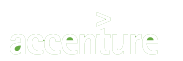 Team 13: Casey Addy, Moe Rafiuddin, Jingyu Wu
CarCo Culture
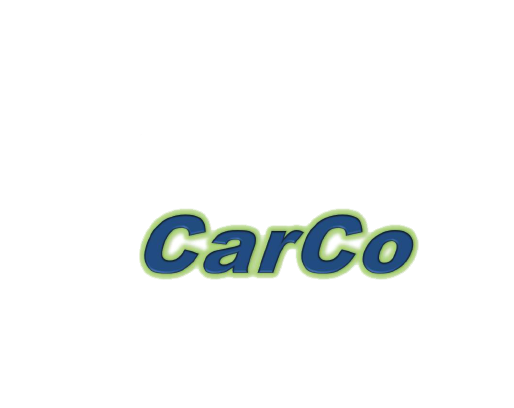 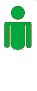 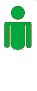 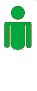 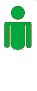 Dealers
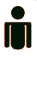 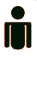 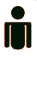 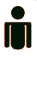 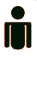 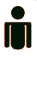 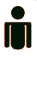 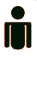 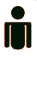 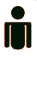 Customers
CarCo Culture
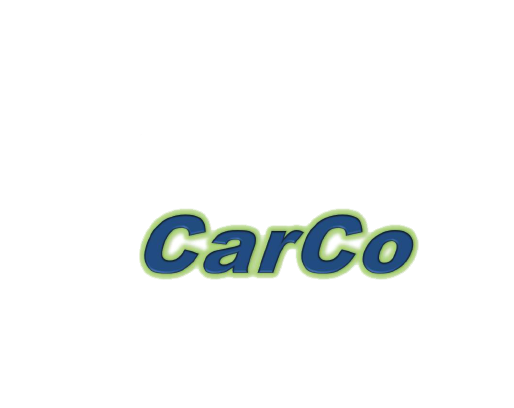 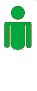 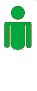 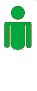 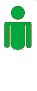 Dealers
The relationship from CarCo to dealer
CarCo Culture
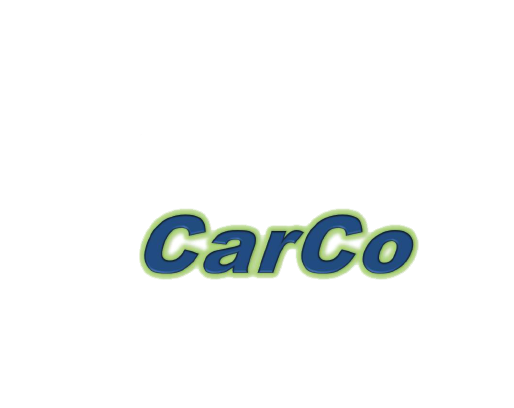 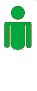 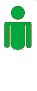 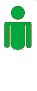 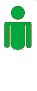 Dealers
The relationship from CarCo to dealer
The relationship from dealer to CarCo
CarCo Culture
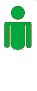 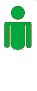 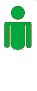 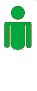 Dealers
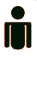 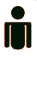 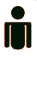 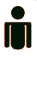 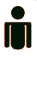 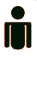 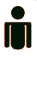 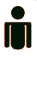 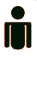 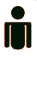 Customers
The relationship from Dealer to customer
CarCo Culture
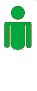 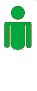 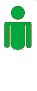 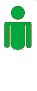 Dealers
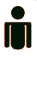 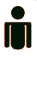 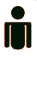 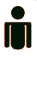 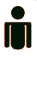 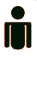 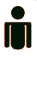 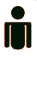 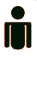 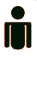 Customers
The relationship from Dealer to customer
The relationship from customer to Dealer
CarCo Culture
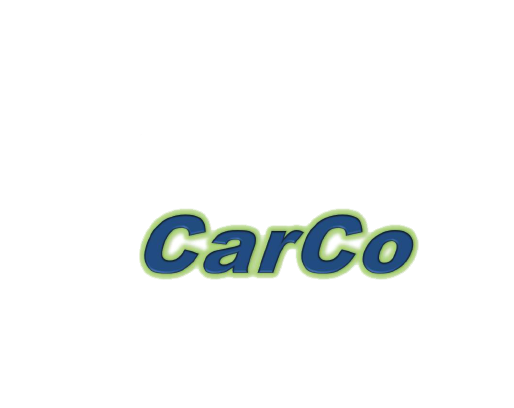 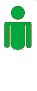 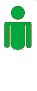 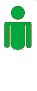 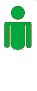 Dealers
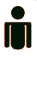 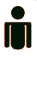 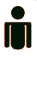 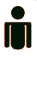 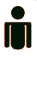 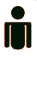 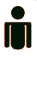 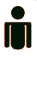 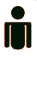 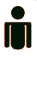 Customers
CarCo Culture
Concerns
Competition
Loss to other OEMs
CarCo Image
Financial Concerns
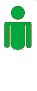 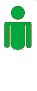 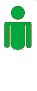 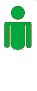 Dealers
Opportunities
Customer referral
Parts and Maintenance
Bob’s Role
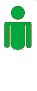 Bob is one of the dealers
Bob’s Role
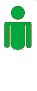 Bob is one of the dealers
Bob wants to increase numbers – incentive to better forecast the inventory Bob will need to meet the customer demands
Looking at customers who move into his area as a means to provide CarCo services
As means to help other CarCo dealers refer customers to him
Bob’s Role
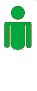 Bob is one of the dealers
When Bob’s needs are met, he can help CarCo forecast demand on their cars
This will help to reduce unnecessary volume increases and produce cars proportion to the accurate demand
These reduce costs for CarCo through reduced consumption of supplies and provide cars to dealers at lower prices
Our CRM Proposal
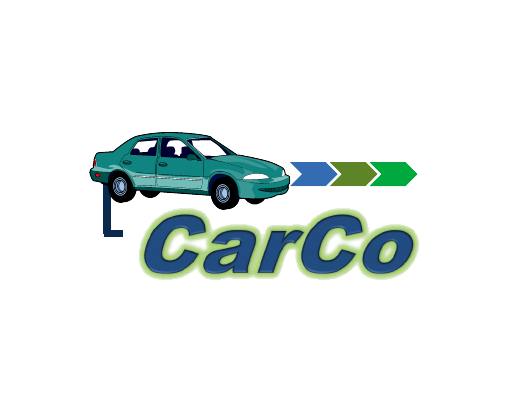 In order to tackle these concerns and utilize these opportunities,  the CRM will help in the following ways
Assist dealers in referring customers to other CarCo dealerships
Understanding new and existing customer needs
CRM Results
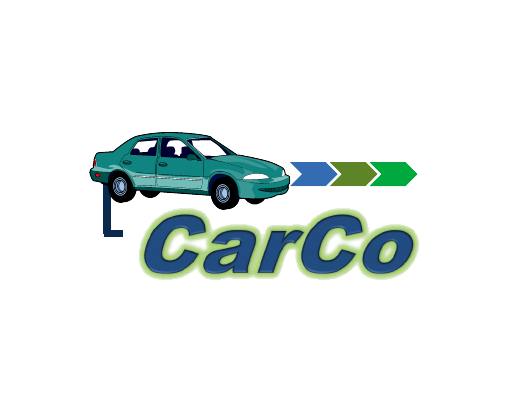 The relationship between Bob and the customer is enhanced
The relationship between Bob and CarCo is also enhanced
A better resource and inventory management
A customer network
Being able to provide incentives to dealers
Sustainable business practices
Addressing Technical Concerns
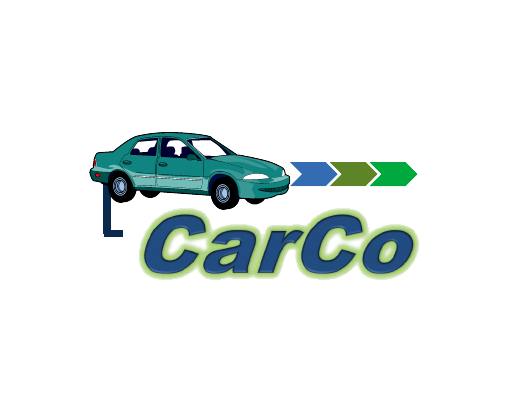 What information is collected and shared  
Who sees what
Maintaining competition
Supporting collaboration
CarCo ROI
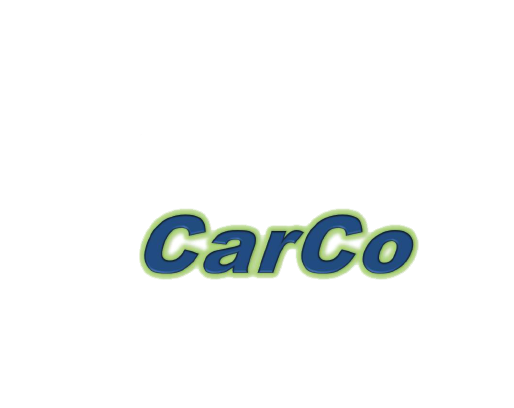 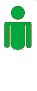 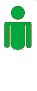 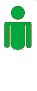 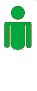 Dealers
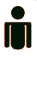 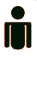 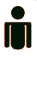 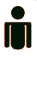 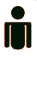 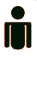 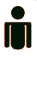 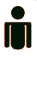 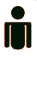 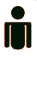 Customers
Thank you!
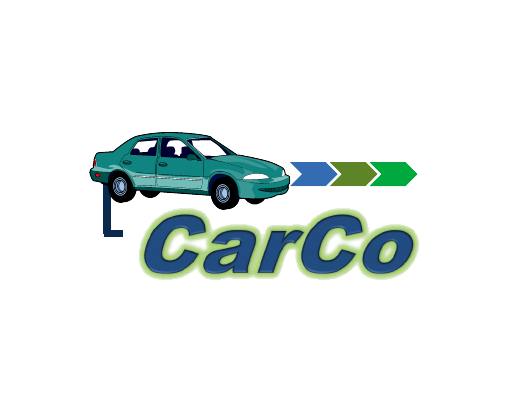 Please feel free to ask questions!